Figure 1. BCAA catabolism. The BCAAs are transaminated by BCAT to generate α-ketoacids (KIC, KMV and KIV). These ...
Hum Mol Genet, Volume 23, Issue R1, 15 September 2014, Pages R1–R8, https://doi.org/10.1093/hmg/ddu123
The content of this slide may be subject to copyright: please see the slide notes for details.
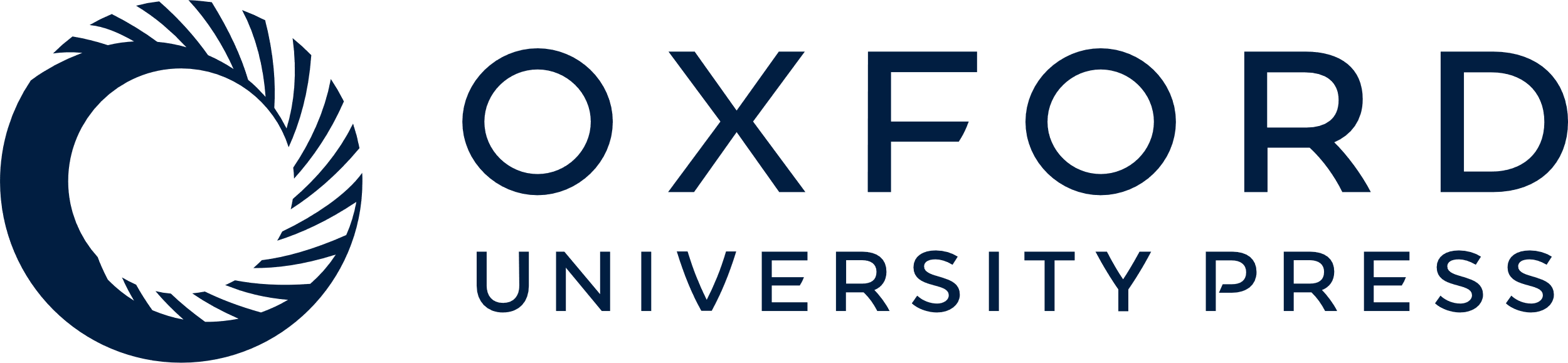 [Speaker Notes: Figure 1. BCAA catabolism. The BCAAs are transaminated by BCAT to generate α-ketoacids (KIC, KMV and KIV). These α-ketoacids undergo oxidative decarboxylation by the BCKDC.



Unless provided in the caption above, the following copyright applies to the content of this slide: © The Author 2014. Published by Oxford University Press. All rights reserved. For Permissions, please email: journals.permissions@oup.com]